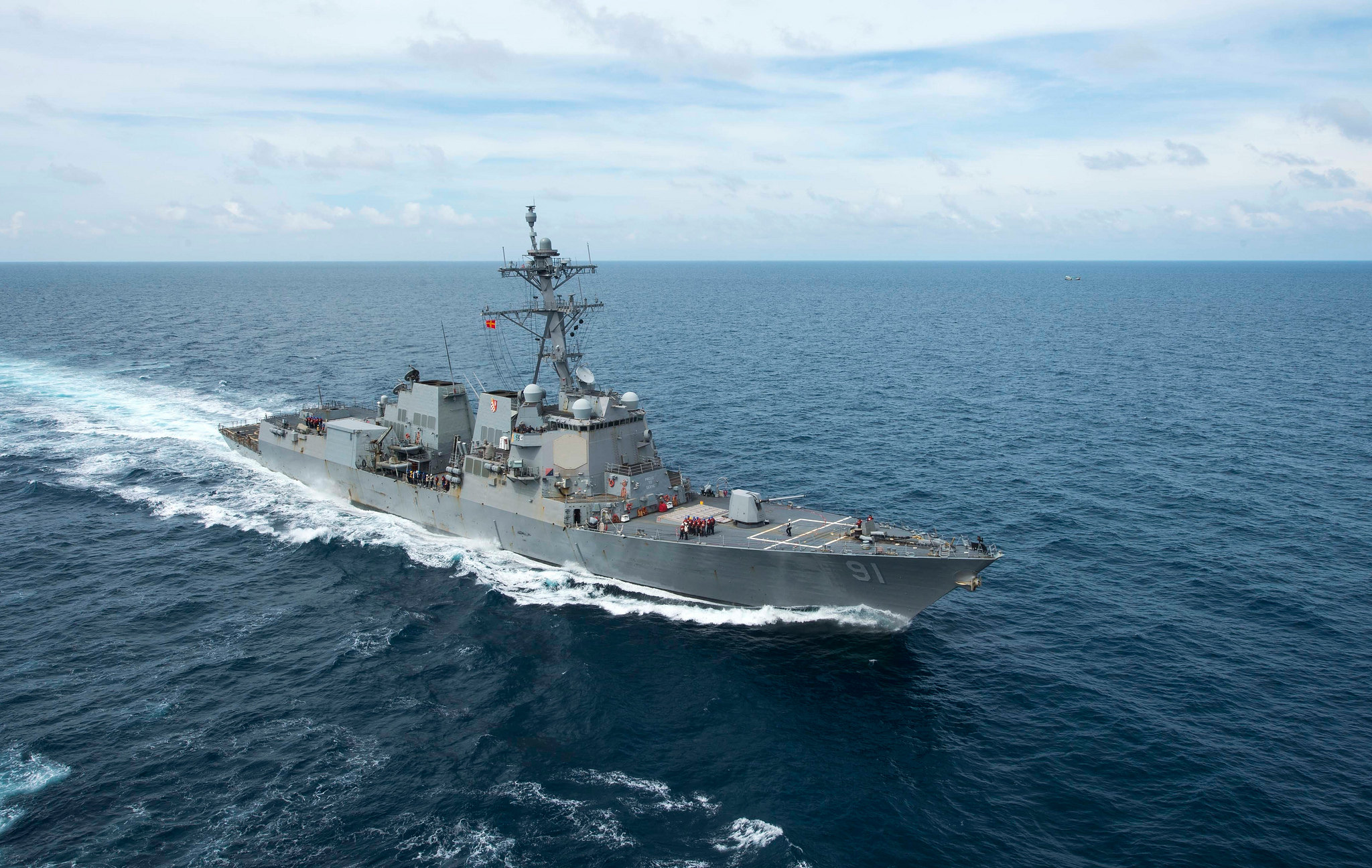 Welcome to Naval Science III
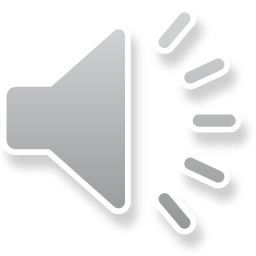 Senior Chief Findall
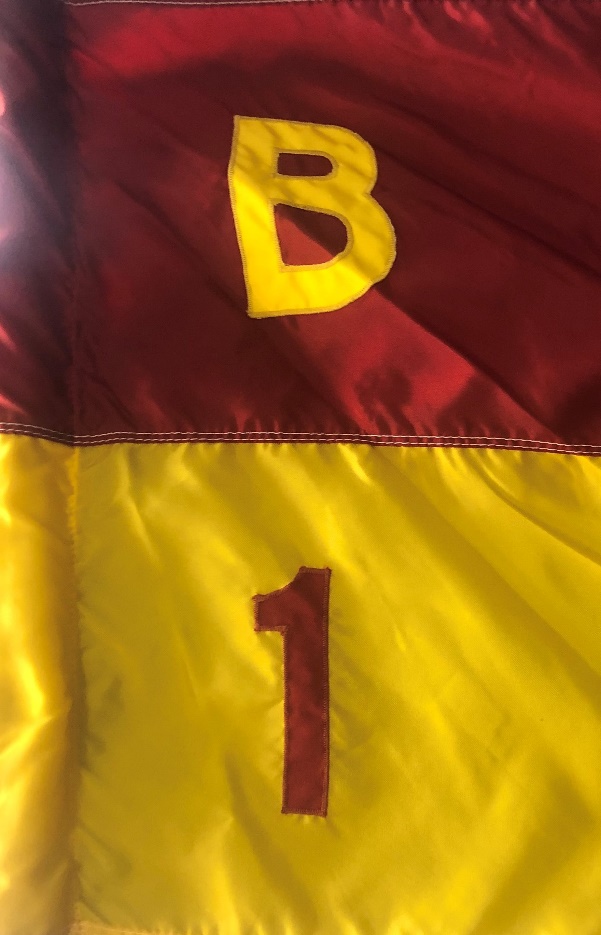 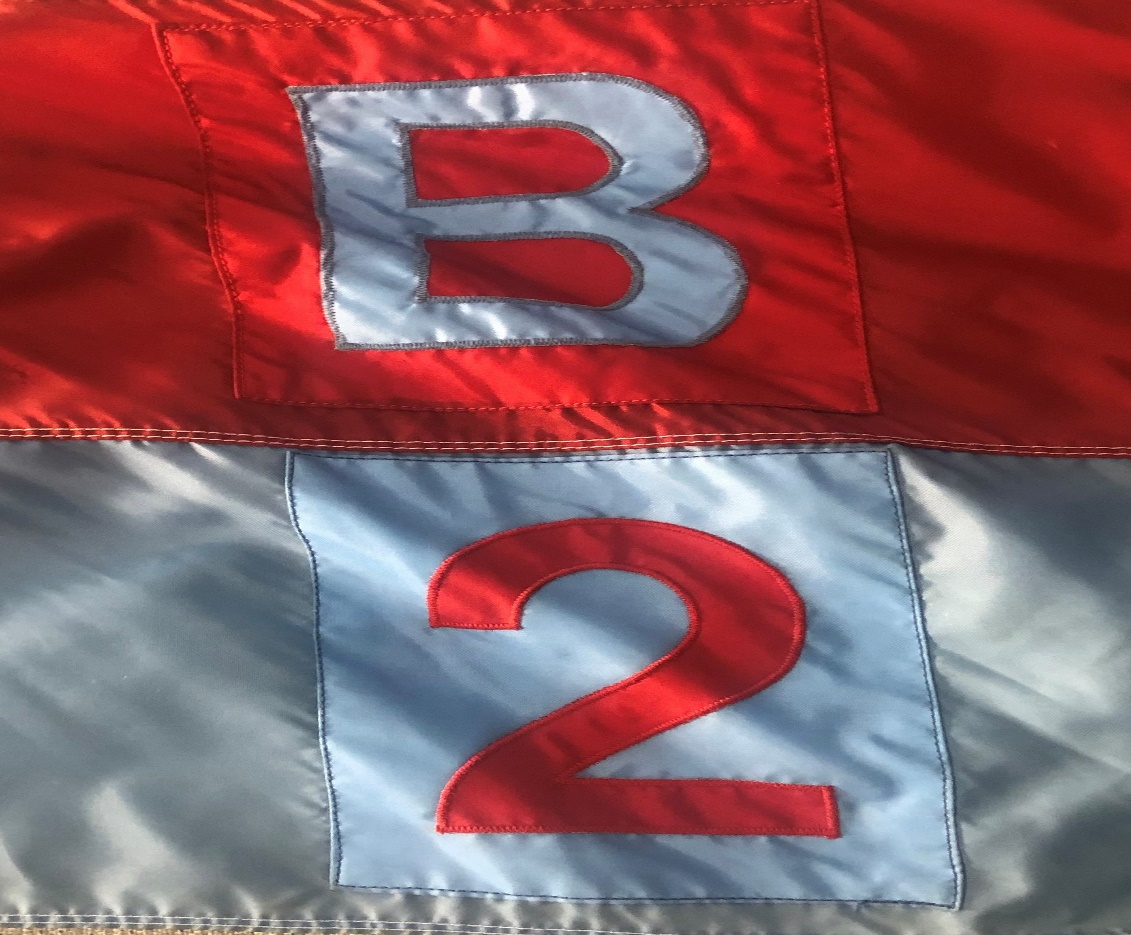 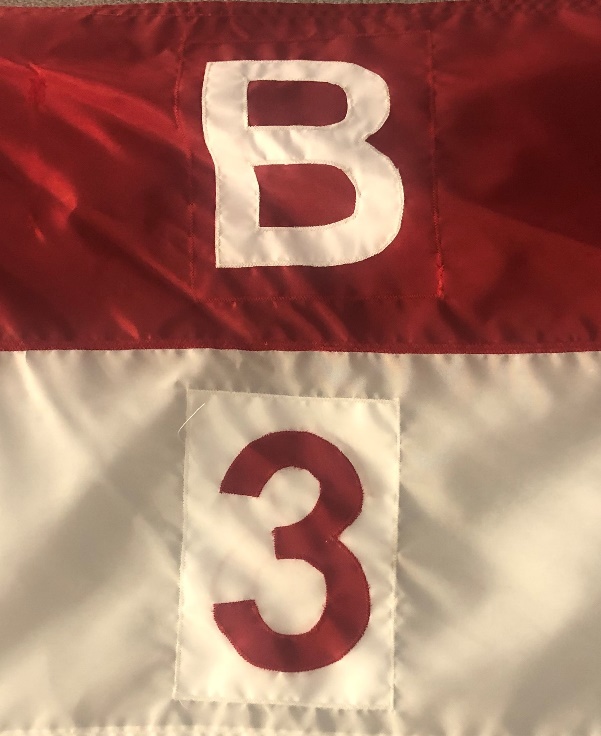 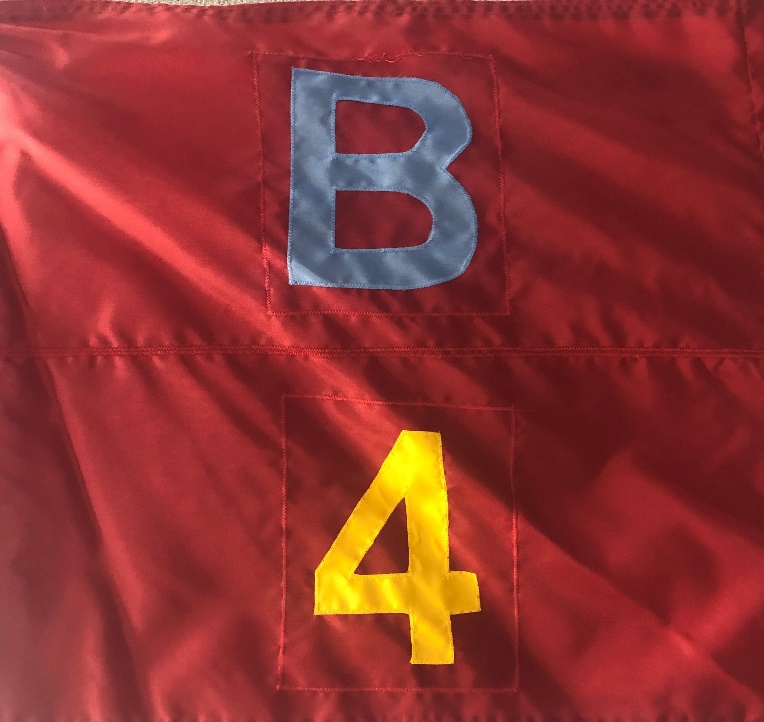 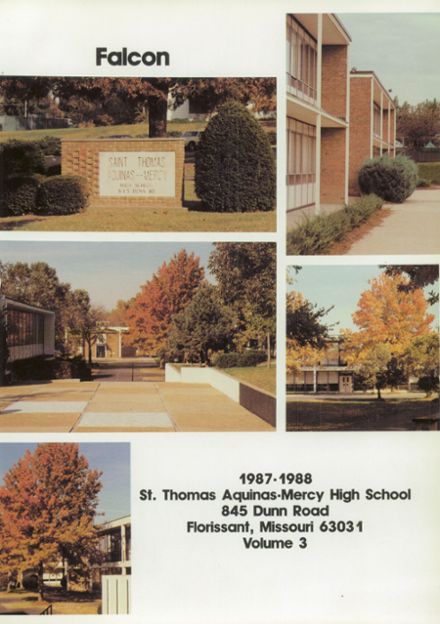 A Humble Beginning In Florissant!
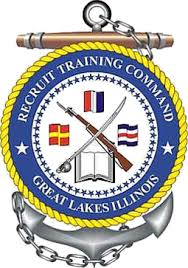 The Start of the Adventure! Chicago in December!
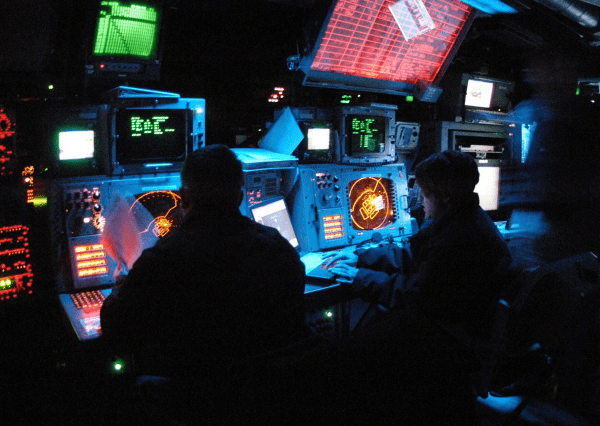 This is how I saw the world. In a room that was always blue and 60 degrees cool.
USS O’BRIEN (DD 975)
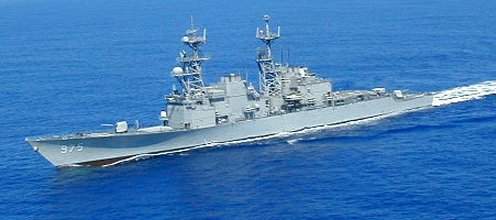 Homeported in Yokosuka, Japan
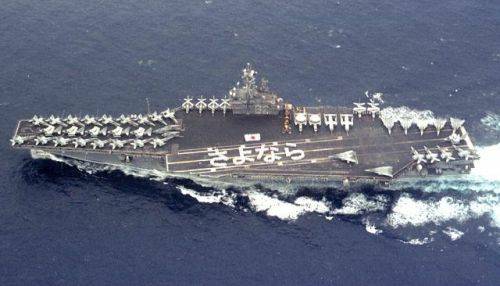 USS INDEPENDENCE (CV 62)
My only Carrier!
Homeported in Yokosuka, Japan
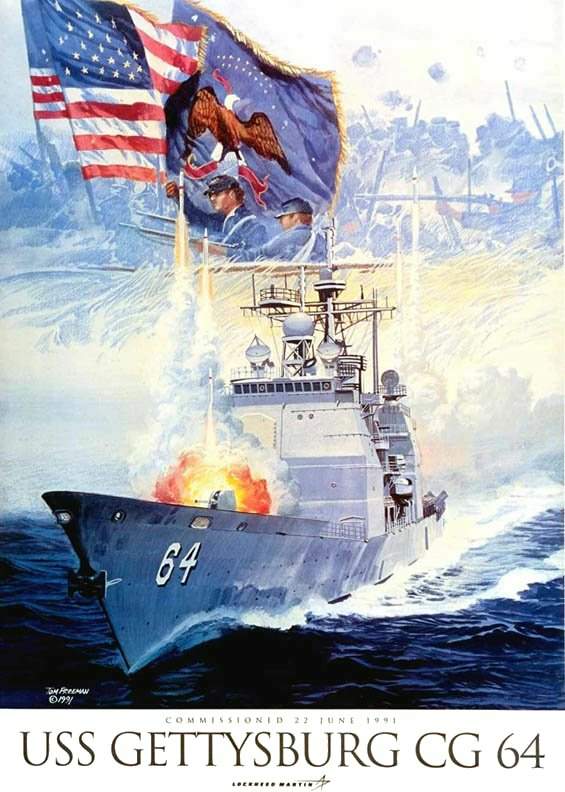 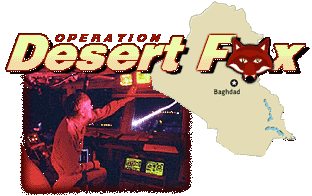 Homeported in 
Mayport, Florida
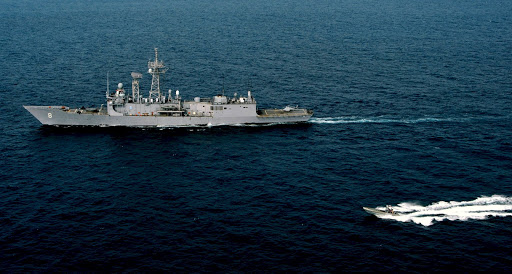 USS McINERNEY (FFG 8)
Captured Drug Runner Boat 
(6 Tons of pure Cocaine off the streets)
Homeported in Mayport, Florida
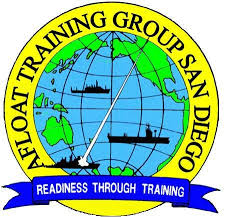 My First Shore Duty, it took 11 years of sea duty to see what I was missing.
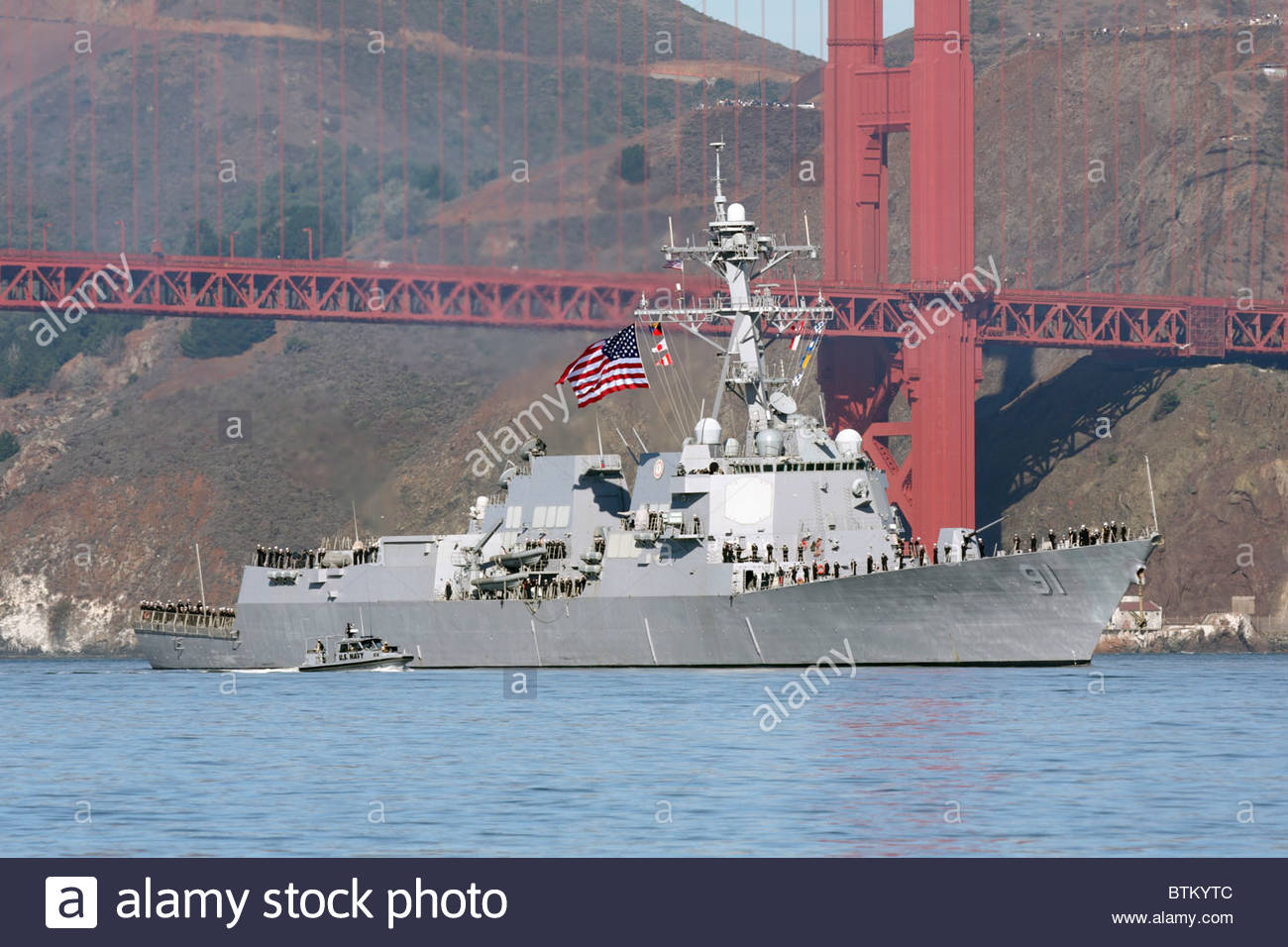 USS PINCKNEY (DDG 91)
If you look Close, I’m standing Infront of Mount 51 (The big 5 inch Gun)
Homeported in San Diego, California
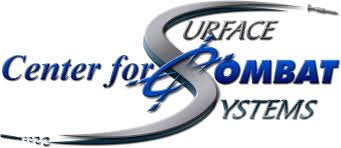 Detachment San Diego, California
Training Ballistic Missile Defense to ships.
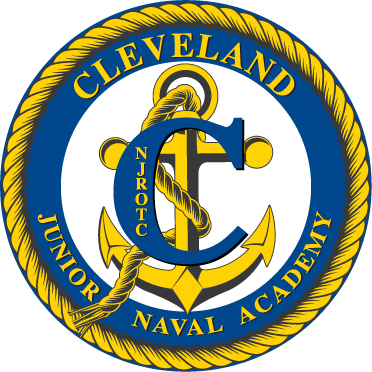 Been teaching at Cleveland since September 2014